Некоторые Реакции с участием h2so4, Nh3, hno3 & Nh2–, –c≡n
H2so4
Внутримолекулярная дегидратация
Межмолекулярная дегидратация
Гидратация алкенов
Взаимодействие функциональных производных карбоновых кислот со спиртами
Реакция этерификации
Реакция кучерова
Окисление перманганатом в кислой среде
Окисление дихроматом в кислой среде
*Термическое разложение щавелевой кислоты
H2SO4 как катализатор
Внутримолекулярная дегидратация:


Межмолекулярная дегидратация:
Гидратация алкенов:
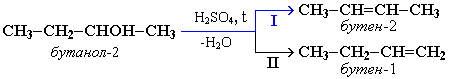 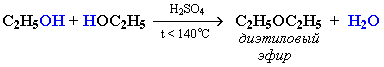 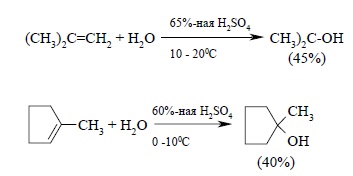 Реакция этерификации:



Реакция Кучерова:
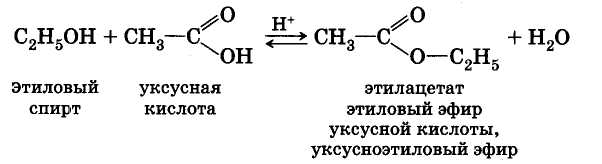 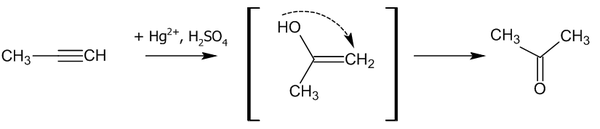 Взаимодействие ацетилена с ацетоном
Молекула ацетилена присоединяется к поляризованным двойным связям других молекул карбонильной группы. На первой стадии образуется ацетиленовый спирт, гидрирование и  последующая дегидратация в присутствии серной кислоты которого приводит к образованию изопрена:
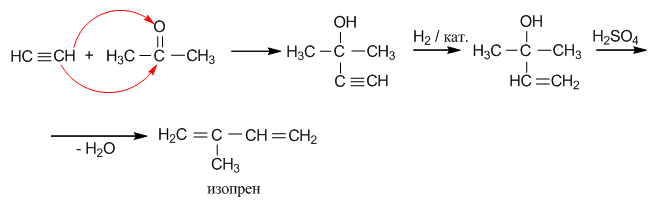 Взаимодействие функциональных производных карбоновых кислот со спиртами под действием h2SO4:
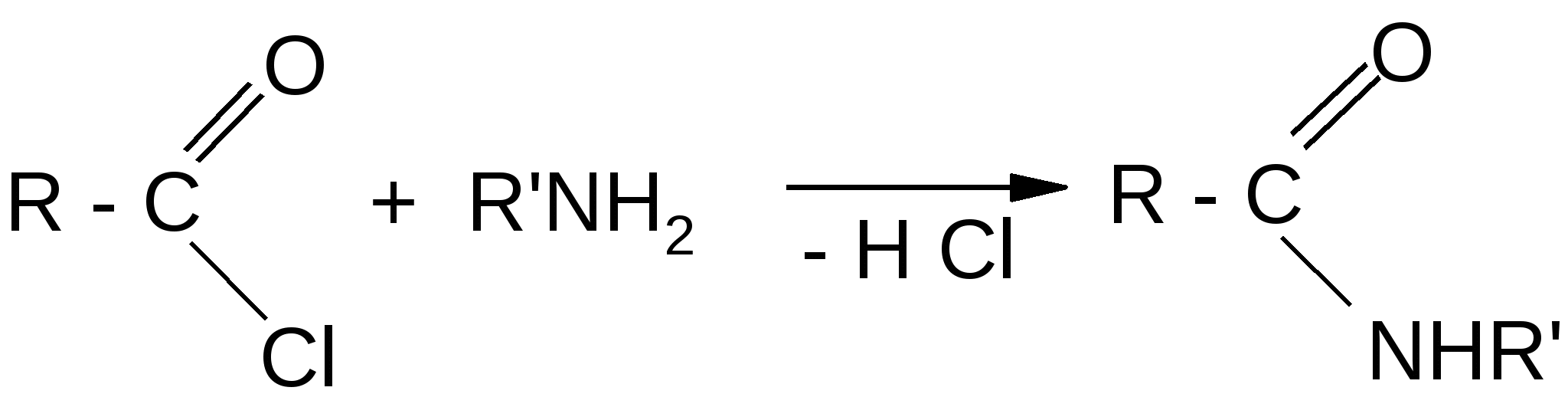 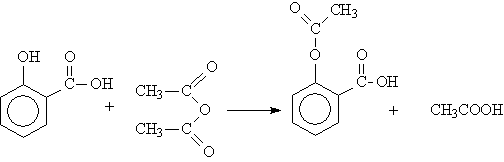 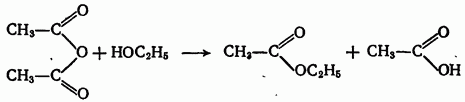 Окисление в кислой среде
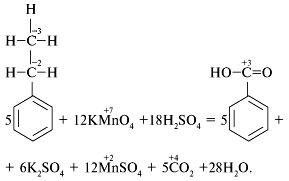 перманганатом калия:



дихроматом калия:
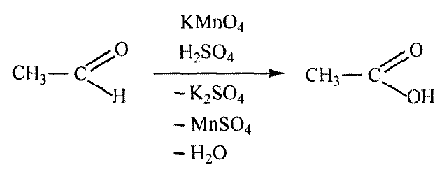 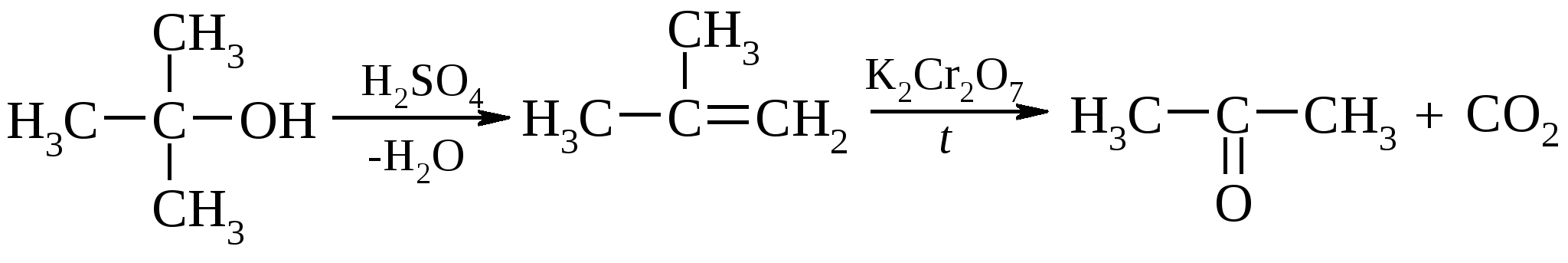 *Термическое разложение Щавелевой кислоты
При нагревании с концентрированной серной кислотой щавелевая кислота разлагается на оксиды углерода (II) и (IV) и воду:
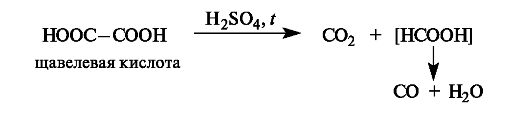 HNO3, амины и Nh3
Нитрование
*Реакция Зинина
Получение нитроглицерина и нитронафталина
Гидрирование алкинов
Получение амидов
Реакции с участием реактива Толленса
Нитрование
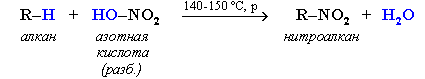 Нитрование алканов:


Нитрование бензола:


Нитрование фенола:
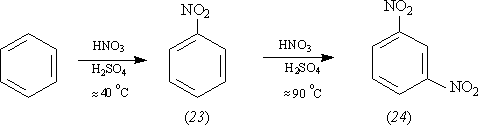 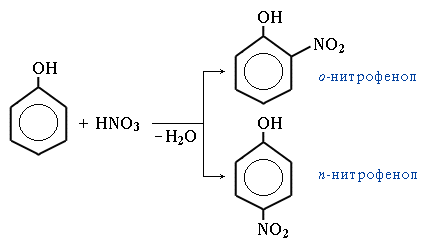 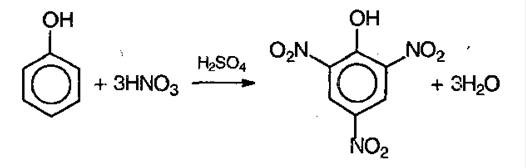 *Реакция Зинина
Получение нитроглицерина:




*Получение нитронафталина:
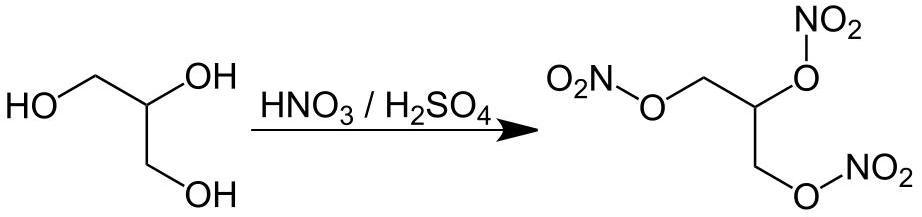 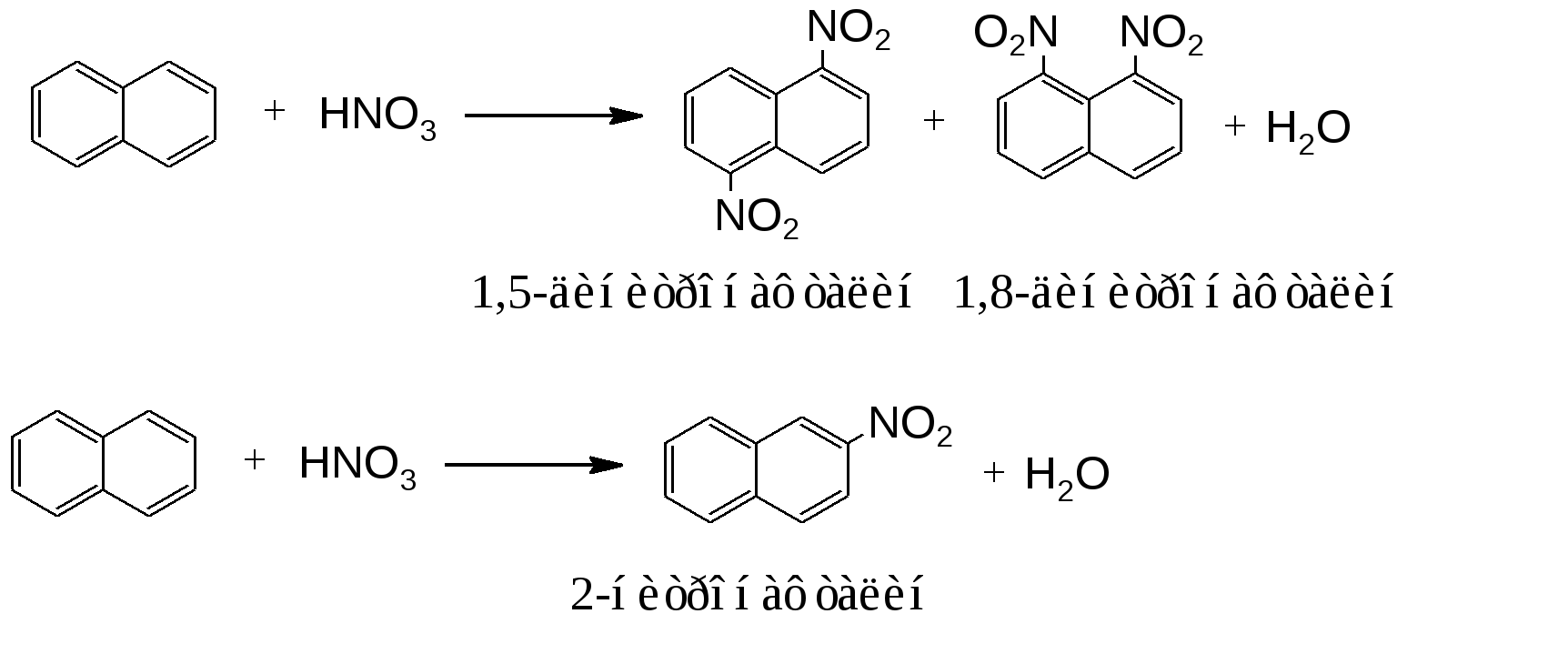 H2SO4(конц.)
Участие Nh3
Гидрирование алкинов:



Получение амидов:
Получение реактива Толленса:
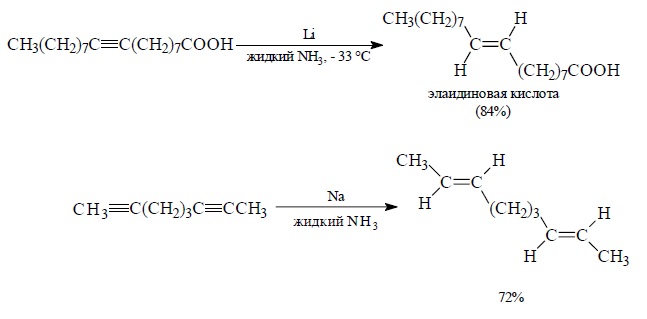 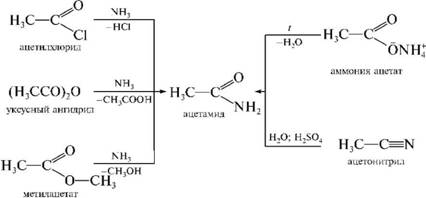 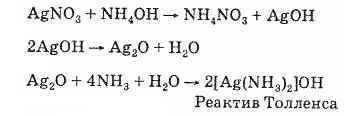 Реакции с участием реактива толленса
С алкинами:

С альдегидами (реакция серебряного зеркала):

С муравьиной кислотой:
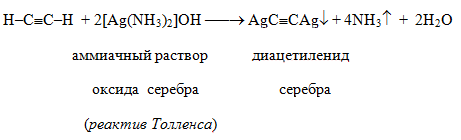 реактив Толленса
ацетиленид серебра
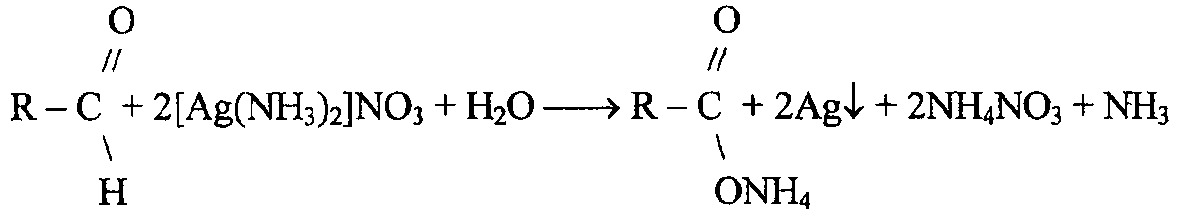 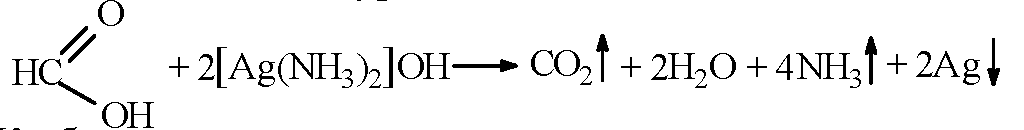 Амиды и Нитрилы
Взаимодействие галогенангидридов карбоновых кислот с аммиаком
Взаимодействие первичных спиртов с аммиаком
Термическое разложение амидов
Реакция Дильса-Альдера
Цианидный синтез
Амиды
Взаимодействие галогенангидридов карбоновых кислот с аммиаком:


Взаимодействие первичных спиртов с аммиаком:



Гидролиз амидов:
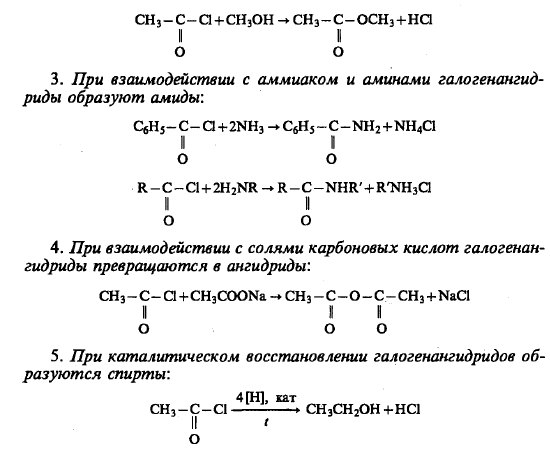 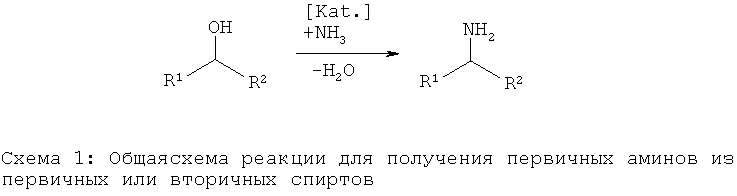 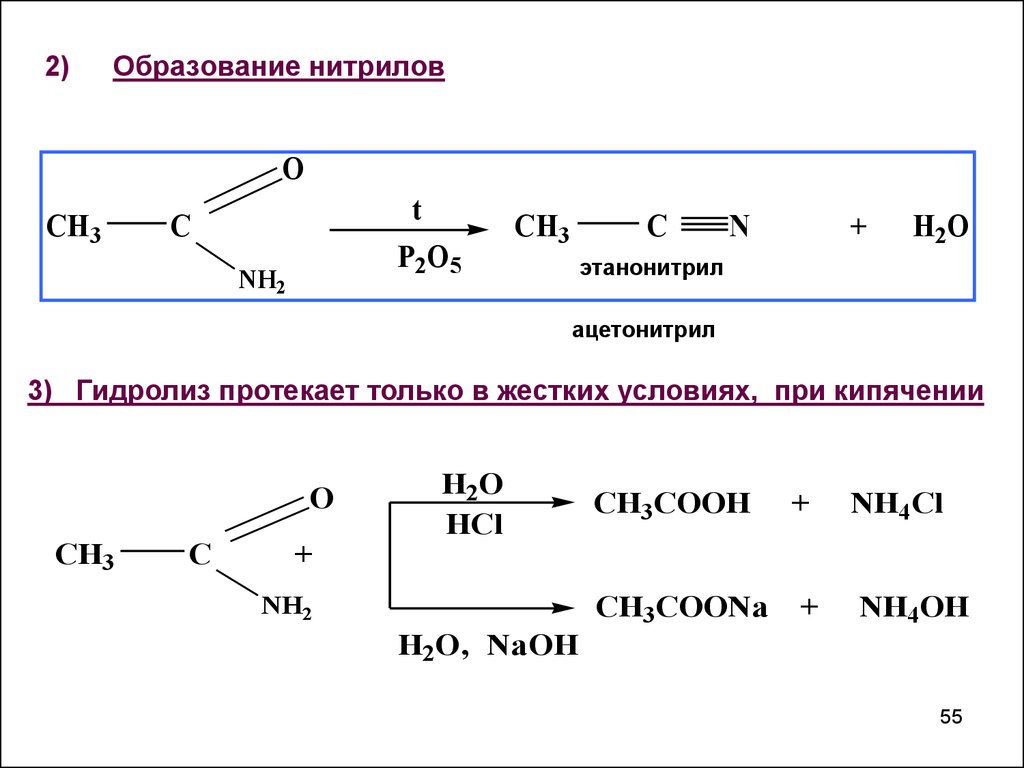 Нитриды
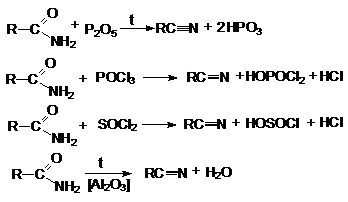 Термическое разложение амидов:


Реакция Дильса-Альдера:



Цианидный синтез:
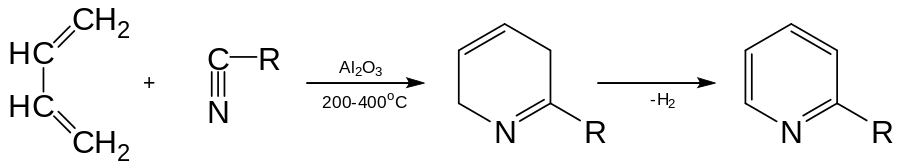 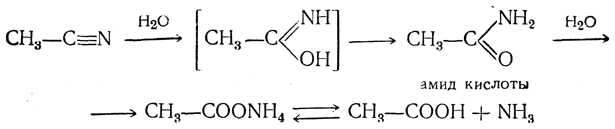